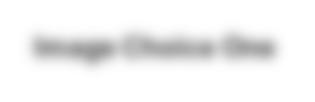 Centralized Data Management Platform(Patent US 11,556,398)NASA Ames Newly Patented Technologies Industry Webinar
Mohana M. Gurram 
NASA Ames Research Center
04/17/2024
Centralized Data Management Platform
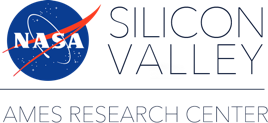 Technology Overview
The technology is an adaptive data management and integration platform designed for disparate data sources. It is built to support multitenancy, manage data governance, handle heterogeneous data formats and advance data democratization using a suite of connected, independent microservices. Each service can be used within an integrated environment, or as a standalone product, with a dedicated set of functionalities, such as metadata management, data versioning, access control, data tagging, link management, and analytics, among others.
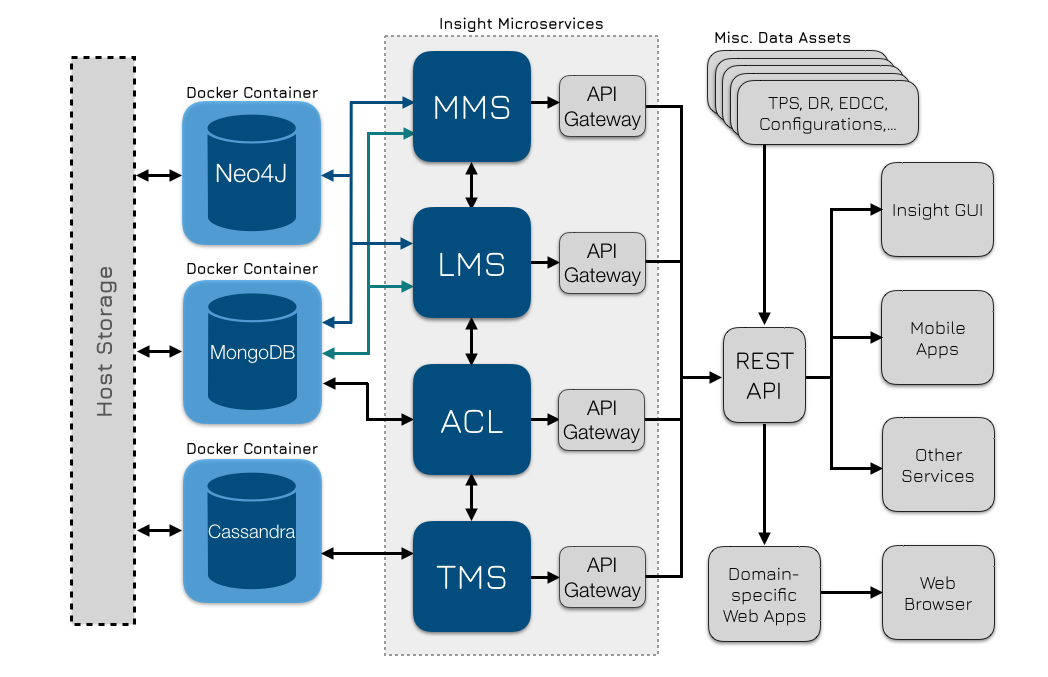 Benefits 
Data tagging services for efficient organization of disparate data from multiple heterogenous data systems

Data relationships services for data assets association based on content.

Data lifecycle services to facilitate data lifecycle management including data collection, data maintenance, and data synthesis

Data lineage and provenance tracking service to facilitate error detection and origin and promote interoperability
Applications
Data management and Analysis

Manage Product Data Lifecycle

Internet of Management Things (IMT)

Data Lineage and Provenance

Knowledge Graphs